Warm Up 3 min 5/16/19 Thursday
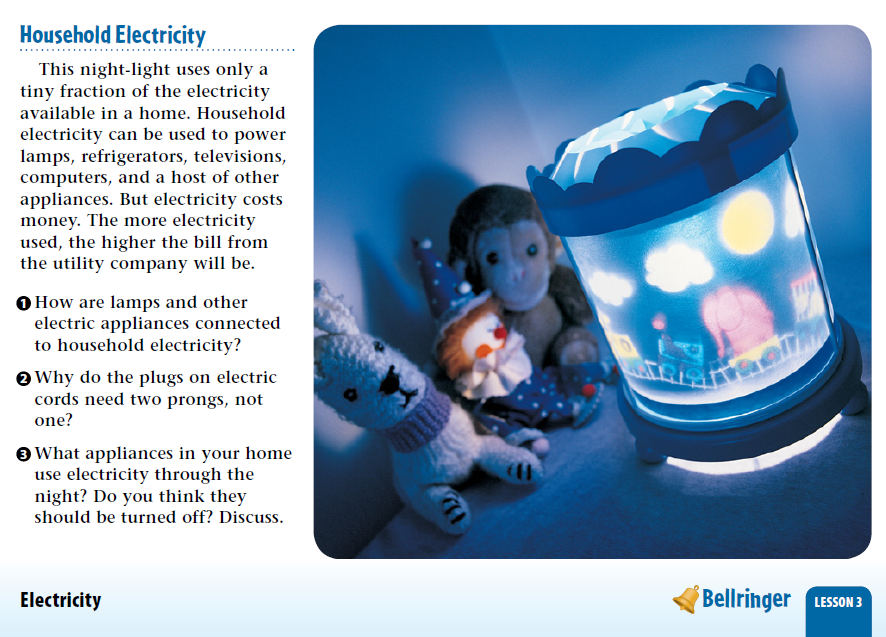 Warm Up Answer
1) An electric cord and plug connects the appliance to the outlet.
2) Electric current travels in a closed loop. 
3) Tv, computers. Electricity can be saved
by disabling this feature or unplugging the appliances
Today Agenda
1) Warm Up 3 min 
2) Lesson Outline Lesson 3 Circuits 10 min 
3) Video 5 min 
4) Chapter Quiz 20 min 
Important Reminder
5/24/19 Unit Test
5/31/19 Science Benchmark (Test Grade) 
Bring a cell phone for team kahoot per group.
A. Parts of an Electric Circuit 
1. An electric circuit transforms electric energy to other forms of energy. 
2. An electric circuit contains a(n) energy source. 
a. A(n) battery is often used as an energy source. 
b. As chemicals react within a battery, the battery’s positive terminal loses electrons and its negative terminal gains electrons. 
c. When the terminals are connected in a closed circuit, electrons flow from the negative terminal of a battery to the positive terminal. 
3. An electric circuit contains at least one electric device that transforms energy.
 a. Within a battery, chemical energy transforms into kinetic energy of moving electrons.
 b. When the electrons flowing in a conductor collide with the atoms that make up the conductor, the electrons transfer some of their kinetic energy to the atoms. 
4. An electric circuit contains wires that connect its components. 
a. Wires that connect components of a circuit have low electric resistance. 
b. Only a small amount of electric energy is transformed into thermal energy by wires, which means that more energy is available for useful devices in the circuit.
B. Series and Parallel Circuits 
1. A(n) series circuit is an electric circuit that has only one closed path for an electric current to follow.
 a. Because there is only one path, when a series circuit is open, all devices turn off. 
b. Adding devices to a series circuit adds resistance to the circuit and decreases the current in the circuit. 
2. A(n) parallel circuit is an electric circuit that has more than one closed path for an electric current to follow. 
a. Most circuits in homes are parallel circuits. 
b. In a parallel circuit, each device has its own path, or branch, that connects it to the source. 
c. If you open one branch of a parallel circuit, current continues through other branches. 
d. Adding devices and branches to a parallel circuit increases the total electric current through the battery.
C. Electric Circuits in the Home 
Electric energy is generated at large power plants.
 Before entering your house through a main wire, the main wire passes through a(n) electric meter, which measures the electric energy used in your home. 
 Fuses and circuit breakers are safety devices that keep the current in a circuit from becoming too high. 
 A(n) GFCI is a safety device in an electric outlet that opens a circuit to stop current flow, which can help protect you from electric shock. 
D. Electric Safety 
An electric shock occurs when a(n) electric current passes through the human body. 
 Ways to protect yourself from electric shock include staying away from water while using electric devices, avoiding using extension cords, and not contacting electric power lines.
Video (Electric Circuits)
https://www.youtube.com/watch?v=HOFp8bHTN30
Chapter Quiz 20 min
1) Go to www.socrative.com
2) Room Name; Blufordtmsa, Darwintmsa, Gurseytmsa, Mcnairtmsa, Carvertmsa
3) Your ID is same as your plicker number
4) Good luck 20 min 20 questions. 
Retake available only my tutoring section which is Saturday Academy. Thank you.